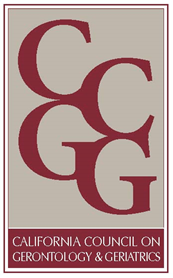 California Council on Gerontology & Geriatrics
Addressing Education, Advocacy and Workforce Development in California
10945 Le Conte Ave
Suite 2339
Los Angeles, CA
90095

(310) 312-0531
(310) 312-0546

rprice@mednet.ucla.edu

www.ccgg.org
January 17, 2014

Rachel M. Price, MSG
Executive Director, CCGG
About CCGG
Statewide education leadership non-profit organization in gerontology & geriatrics
Mission is to improve the quality of life of California’s diverse aging population
Our business is to:
Educate
Help prepare the workforce needed
Advocate on behalf of older adults and their needs
ABOUT CCGG
Established in 1980
Governed by a Board of Directors
President: Maria Henke, University of Southern California
Managed by UCLA Division of Geriatrics; Gerontology & Geriatrics Coordinating Center since 2005
Executive Director: Rachel Price, UCLA
[Speaker Notes: Examples: Cross System Representation on Board]
ABOUT CCGG
Membership Organization
Students
Elders
Individuals – Faculty, Industry members, Providers
Institution – Organizations, Companies, Schools
Committee/Volunteer Driven
Education, Policy, Membership & Marketing, Nominations & Elections
[Speaker Notes: Promote networking and collaboration among students, faculty, and aging and non-aging service providers, businesses, and legislators]
WHY?
Coming of Age in Aging America

youtu.be/ZOA1v4-2Fos
WHY?
Silver Tsunami - Baby Boomers
We want a competent workforce that cares for older adults!
We need to prepare the current and the future workers (students)!
How do we do that?  Effectively preparing practitioners with the knowledge, values and skills to provide services, care, and support to, and on behalf of, older adults and their families
[Speaker Notes: youtu.be/ZOA1v4-2Fos]
What do we do?
EDUCATION/TRAINING
Annual Educational Meeting
Themes:  
Innovative models
Diversity
Workforce needs
Careers in aging
What do we do?
EDUCATION/TRAINING
Annual Educational Meeting Examples
Leading Change: Aligning Workforce Development with Behavioral Health Care Needs of Older Californians (2013)
Campus, Community & Industry Partnerships Promoting Jobs in Aging (2012)
California Dreaming:  Education, Innovation & Opportunities (2011)
[Speaker Notes: youtu.be/ZOA1v4-2Fos]
What do we do?
EDUCATION/TRAINING
Annual Educational Meeting Examples
Leading Change: Aligning Workforce Development with Behavioral Health Care Needs of Older Californians (2013)
Campus, Community & Industry Partnerships Promoting Jobs in Aging (2012)
California Dreaming:  Education, Innovation & Opportunities (2011)
[Speaker Notes: youtu.be/ZOA1v4-2Fos]
What do we do?
EDUCATION/TRAINING
Annual Educational Meeting 2014

Building Communities for Older Adults in California: Partnerships and Stakeholders in Action




Opportunities:  Poster presentation (Jan 24), Scholarship funding minority students to attend CCGG, Networking
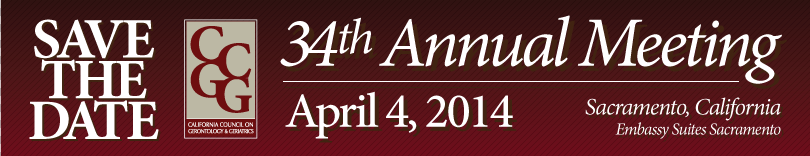 [Speaker Notes: youtu.be/ZOA1v4-2Fos]
What do we do?
EDUCATION/TRAINING
Annual Educational Meeting 2015

What would you be interested in coming to next year in Southern California?
[Speaker Notes: youtu.be/ZOA1v4-2Fos]
What do we do?
ADVOCACY
Policy Forum
ABC’s of the ACA: Basics of the Affordable Care Act (2013) 
Getting the Record Straight: ACA Myths & Facts
The Future of “Dual Eligibles”
Older Adults in Managed Care
The Role of Culturally Sensitive Outreach
What Educators and Students Need to Know: Educating Legislature, Workforce, & Our Students
Audio Visual:  http://uscgero.adobeconnect.com/p46c5yy4n7g/
PDF Materials:   http://www.ccgg.org/resources/CCGG%20Policy%20Forum%2010-18-13%20Printable%20Handout.pdf
What do we do?
ADVOCACY
Policy Forum October 2014

What do you think our next policy issue should address?
What do we do?
CONSULTANCY
Serve as consultants / experts
Advisory/Steering Committees
Write grants
Test educational interventions 
Train different groups (students/faculty)
Serve on California Geriatric Behavioral Health Workforce Coalition
Statewide multi-organization initiative
HOW CAN YOU GET INVOLVED?
CCGG Membership Opportunities:
Get a student membership to CCGG and get reduced rate to Annual Meeting
Participate in CCGG Committee work (resume building)
LinkedIn CCGG Group:
Join the 420 member group of like minded students, professionals, organizations
Job Board:
When the time is ready, check out jobs available
CCGG CAREERS IN AGING THOUGHTS
What Careers are Available?
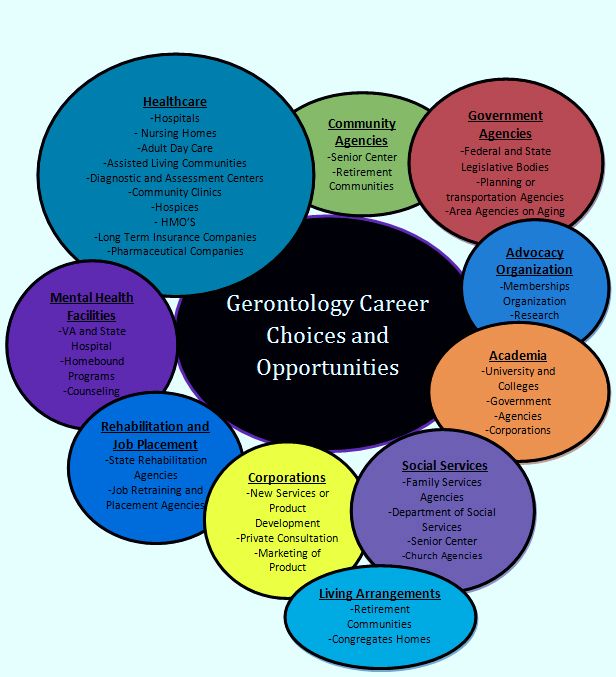 EDUCATIONAL OPPORTUNITIES
Traditional Gerontology Programs
Certificate
Bachelors
Masters
Doctorate
Hybrid Programs
Social Work, Psychology, Nursing, Public Health
Business Administration
Public Administration
Law
WHAT ARE YOU GETTING OUT OF YOUR GERO / GERI PROGRAM?
Foundational knowledge of field
Theoretical framework
Practical models used in field
Programs needed – impact, services
Needs of diverse populations – access to services, regional disparities, low-income, etc.
Hands on experience – internship / practicum
Care about the well being of older adults
RESUME BUILDING IDEAS
BRAINSTORMING
KNOWLEDGE – What have you learned? 
SKILLS – What can you do now that you’ve finished your program? 
ATTITUDE / VALUES / WORK ETHIC – What is important to you?
MISC – What light bulb moments have you experienced?
Job Skills
Hard Skills
Soft Skills
YOU
Personal 
Values 
& 
Attitudes
Knowledge
Competitive 
Advantage
- GERO
WHO ARE YOU?WHY SHOULD WE HIRE YOU?
JOB SEARCH IDEAS
Job Postings Online
Networking Events
Grassroots—Cold Calling—Informational Interviews
Existing Network
University Career Centers / Alumni Offices
Professional Associations
TECHNICAL SKILLS
Computer Capabilities – Word, Excel PowerPoint
Marketing, Recruitment & Social Media
Writing – Technical & Summative Reports, Grant Writing
Project & Program Coordination
Policy Analysis
Financial Management
SOFT SKILLS
Problem Solving
Time Management
Personal Qualities & Work Ethic
Works well under pressure
Team player (interpersonal skills)
Demonstrated leadership
Communication skills (clear, concise)
Networking skills
Accept & Learns from criticism
Conflict resolution
PULLING IT ALL TOGETHER
HAVE MULTIPLE REVIEWERS RESUME & COVER LETTER
DRAFT COVER LETTER & RESUME FOR EACH JOB
REVIEW JOB ANNOUNCEMENT
COMPETENCY REVIEW
[Speaker Notes: COMPETENCY REVIEW– Review what competencies you have met (knowledge, skills, abilities)
BRAINSTORMING SHEET REVIEW 
JOB ANNOUNCMENT REVIEW – Review what is required of the position you are interested in and match to your competencies
DRAFT COVER LETTER FOR EACH POSITION
MULTIPLE REVIEWERS OF RESUME & COVERLETTER]
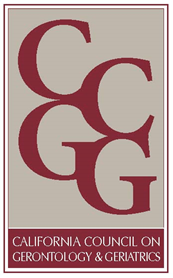 QUESTIONS?

Rachel Price
(310) 312-0531
rprice@mednet.ucla.edu
10945 Le Conte Ave
Suite 2339
Los Angeles, CA
90095

(310) 312-0531
(310) 312-0546

rprice@mednet.ucla.edu

www.ccgg.org